EDUCAȚIE FINANCIARĂ PRIN JOC
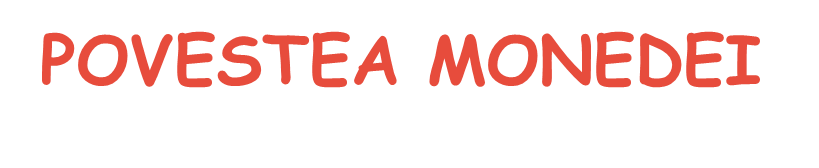 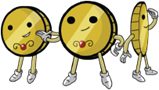 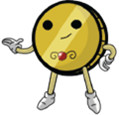 Utilizarea monedelor
Nişte glasuri subţirele îi răspunseră:
      - Ei bine! Aşteptăm să fim cheltuite pentru a cumpăra lucruri şi toate cele necesare.
Zornăind, mai intrară în vorbă şi alte                         .
     - Da, noi suntem bani de metal. Oamenii ne foloseau in schimbul lucrurilor.
     - Tu eşti sora noastră mai mică, ai venit pe lume abia acum.
 
              deshise gura să mai pună o întrebare, dar o mână a 
deschis                      !
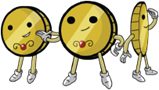 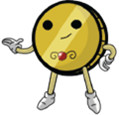 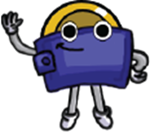 Cineva le privea cu atenţie si, înainte de a mai putea spune ceva, mâna aceea o luă. Simţea o căldură plăcută în căuşul palmei.
   -Puteţi să-mi daţi o             în schimbul acestei monede? a întrebat bărbatul.
   -Bineînţeles! i-a răspuns negustorul. Acesta a luat               din mâna bărbatului şi i-a dat în schimb o                         . 
   -Oh! Am fost în stare să-i dau omului acela o              ! se gândi moneda fericită.
    Ulterior, aceasta a observat că a trecut dintr-o mână în alta şi a fost schimbată    pentru multe alte lucruri, cum ar fi de exemplu, pentru o:              ,  o            , o                .
   -Voi, copii, ce alte lucruri puteţi cumpăra cu ajutorul banilor?
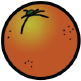 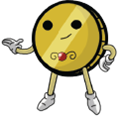 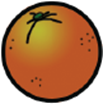 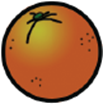 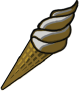 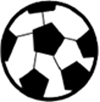 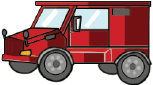 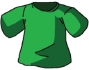 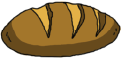 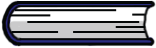 Economisirea monedelor
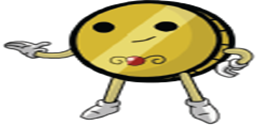 Într-o zi,                a ajuns în mâna unei fetiţe, care nu a vrut să o schimbe 
pentru niciun lucru. Ea a primit                  în                      de la mătuşa ei.
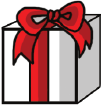 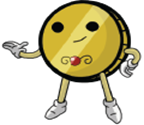 Monedele se folosesc pentru:             
- CUMPĂRARE a unor bunuri;
- ECONOMISIRE;
- oferire în SCOP CARITABIL.
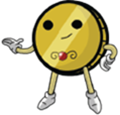 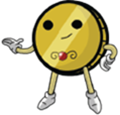 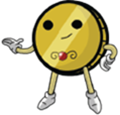 -Mulţumesc, dragă mătuşă! a spus fetiţa.
      -Cu plăcere! i-a răspuns femeia.
      -Ce vrei să faci cu această            ?
     
      
       -Am de gând să o pun în                 mea de economii,  deoarece doresc să o 

folosesc pentru organizarea zilei  mele de naştere.
       Aşa că zilele au trecut şi mai multe                  i  s-au  alăturat bănuţului în          , 

iar acesta se familiariza  cu poveştile lor.

       Unele                   povesteau de unde au venit, altele povesteau ce  se putea cumpăra cu ele. Dar, toate povesteau cum i-au făcut        pe oamenii care le deţineau.
     Acum se întrebau ce va face fetiţa cu ele.
    -Eu cred că această fetiţă ne va economisi pentru ceva special, a spus                .

    -Voi, copii, ce credeţi? Pentru ce dorea să economisească fetiţa?
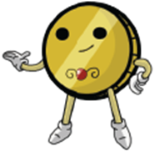 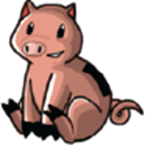 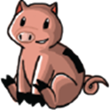 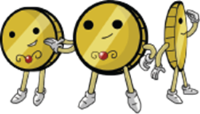 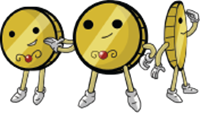 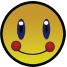 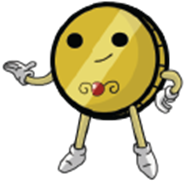 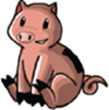 Într-o zi, o zi specială, fetița s-a dus cu            la un magazin de animale de companie. 


Foarte fericită, dar și mândră, fetița a scos din               toate                         pe care le 

economisise şi i le-a dat proprietarului magazinului în schimbul  unui                      .

 Tare           mai era fetiţa alături de                   ei!    

                              economisite erau si ele bucuroase pentru că au ajutat la realizarea 

acestei fapte bune.
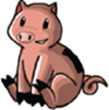 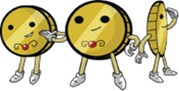 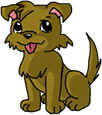 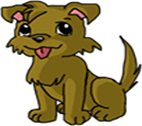 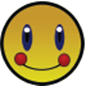 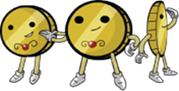 MONEDELE se pot economisi într-o   PUŞCULIŢĂ şi, apoi la bancă.
Donarea monedelor (în scop caritabil)
-Copii, banii câştigaţi de părinţii voştri prin muncă, puteţi să-i folosiţi şi în scop caritabil!

          Vom fi fericiţi, învăţând să facem cadouri şi copiilor nevoiaşi!
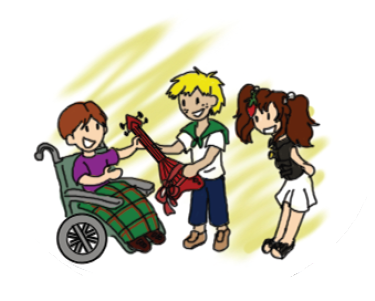 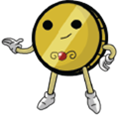 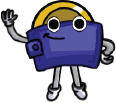 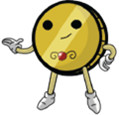 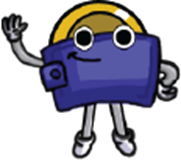 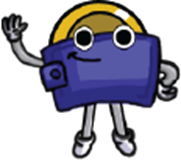 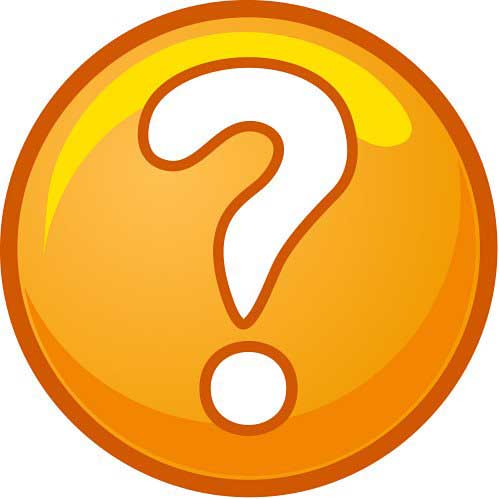